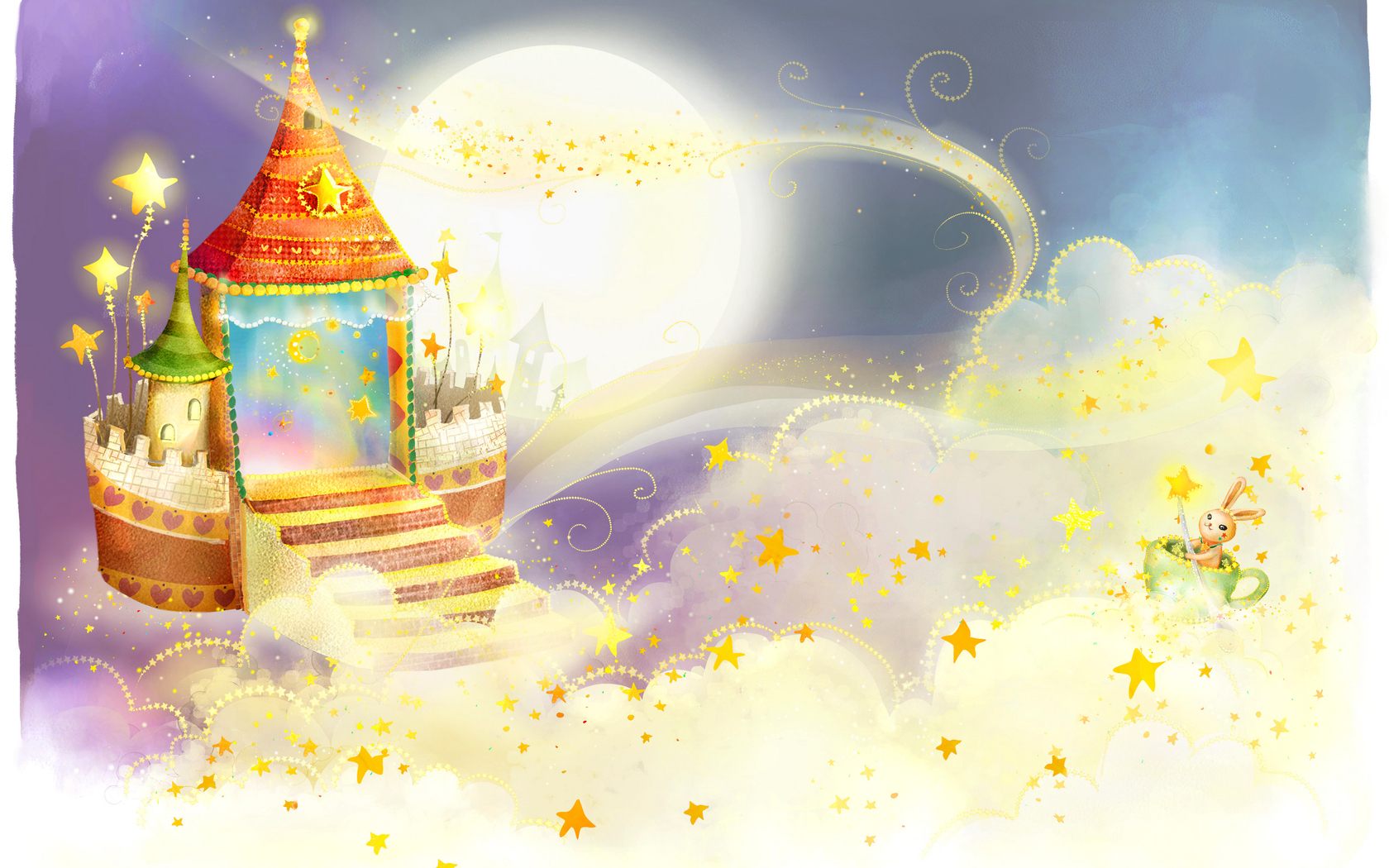 Дидактическая игра 
«Волшебный сундучок»
Цель: Учить детей отгадывать загадки, вызвать интерес к игре.
Задачи: Закреплять знания об овощах и фруктах, об их значении.
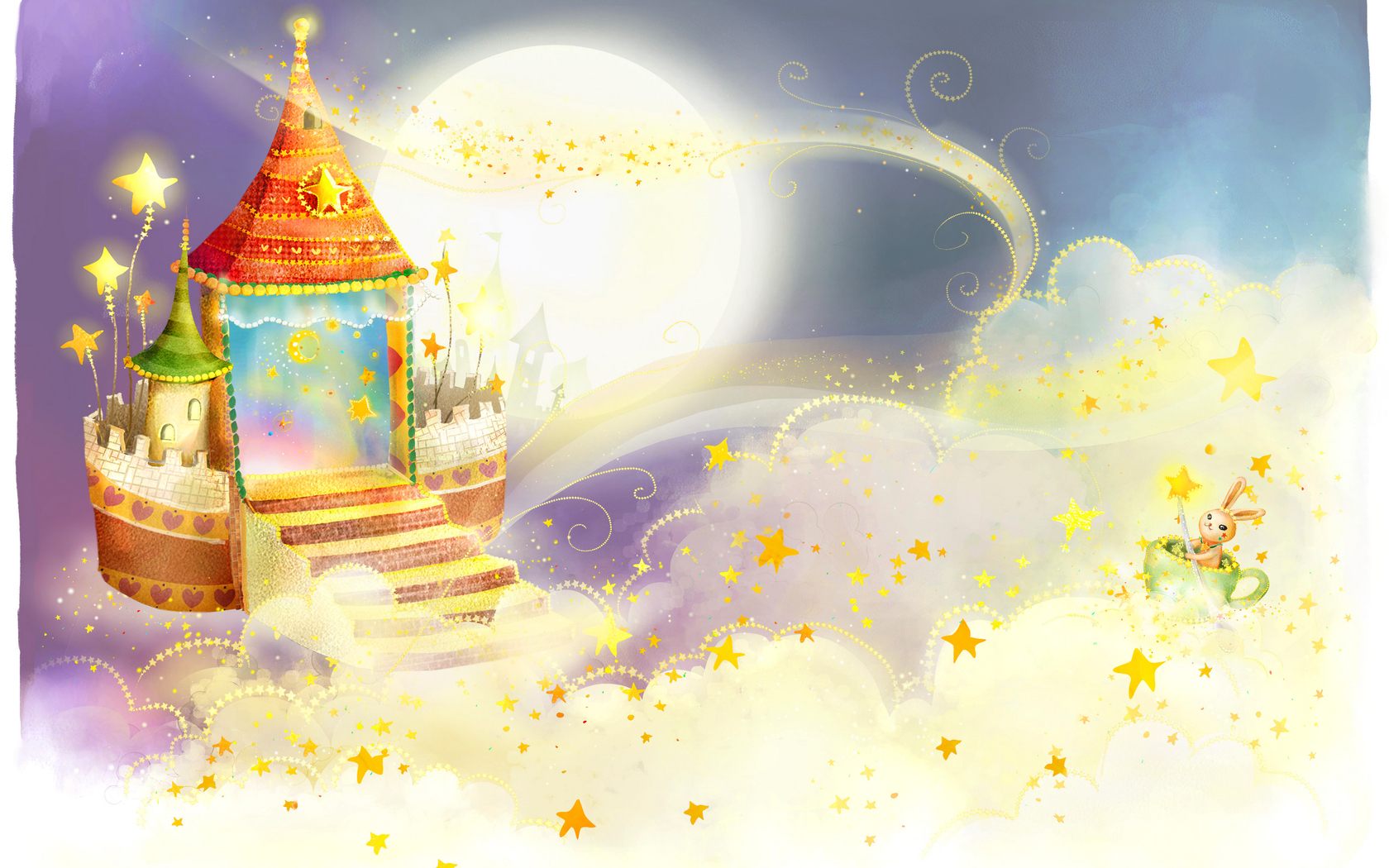 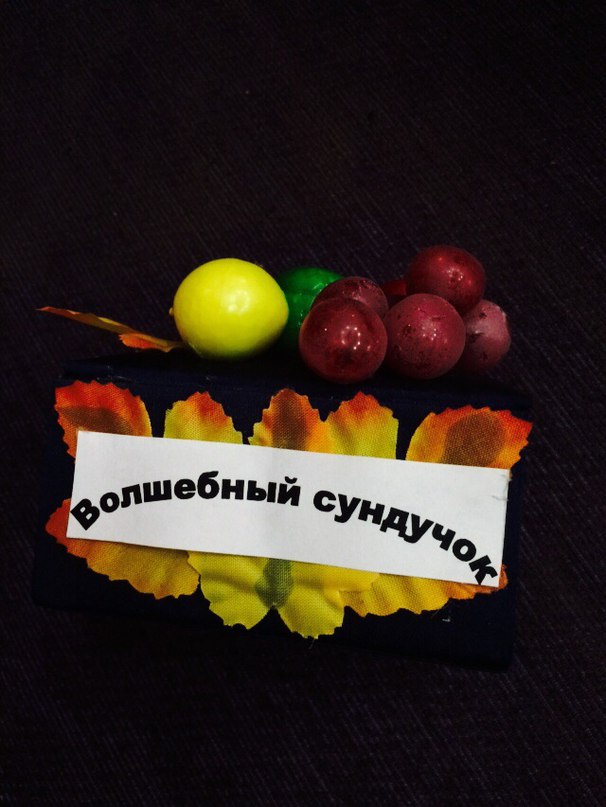 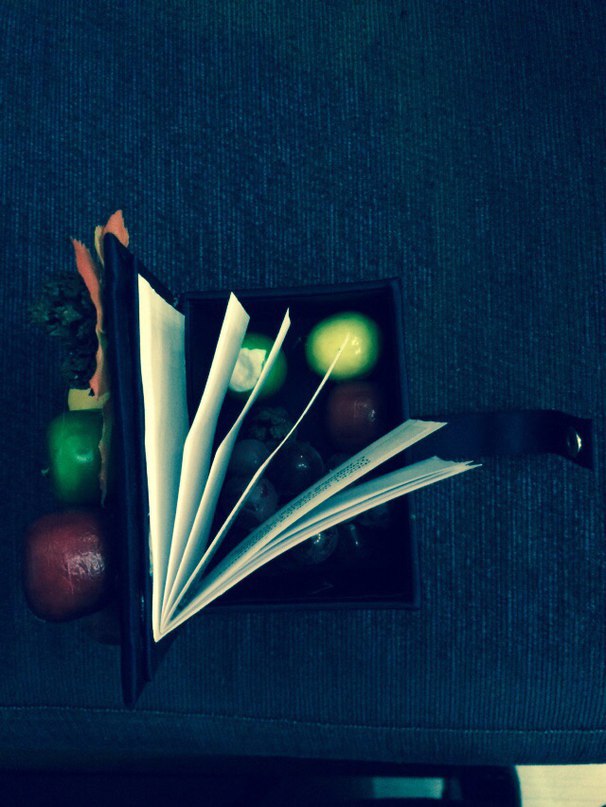 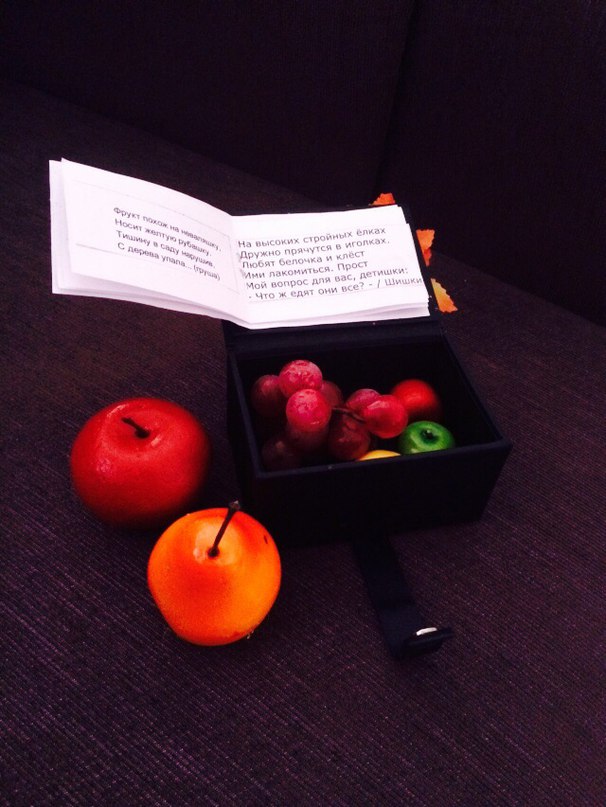 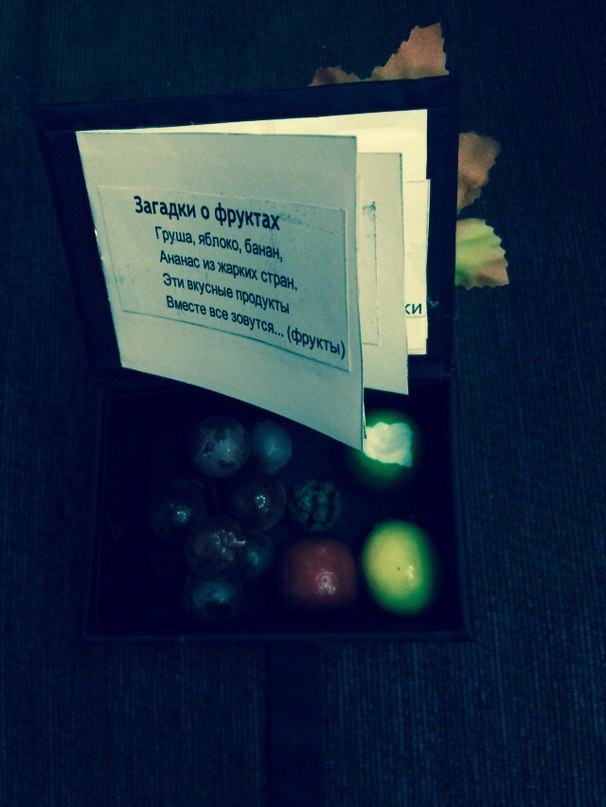 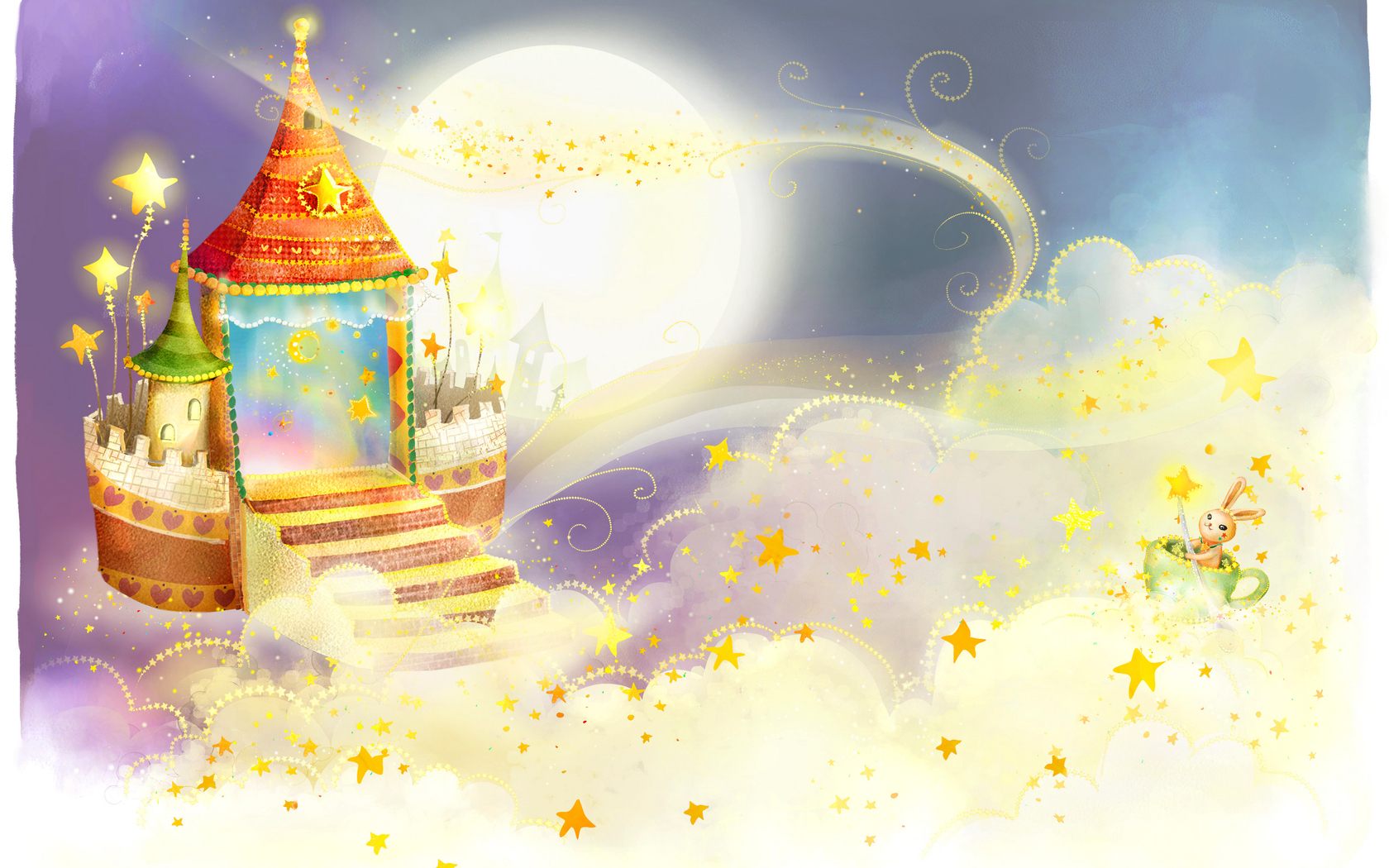 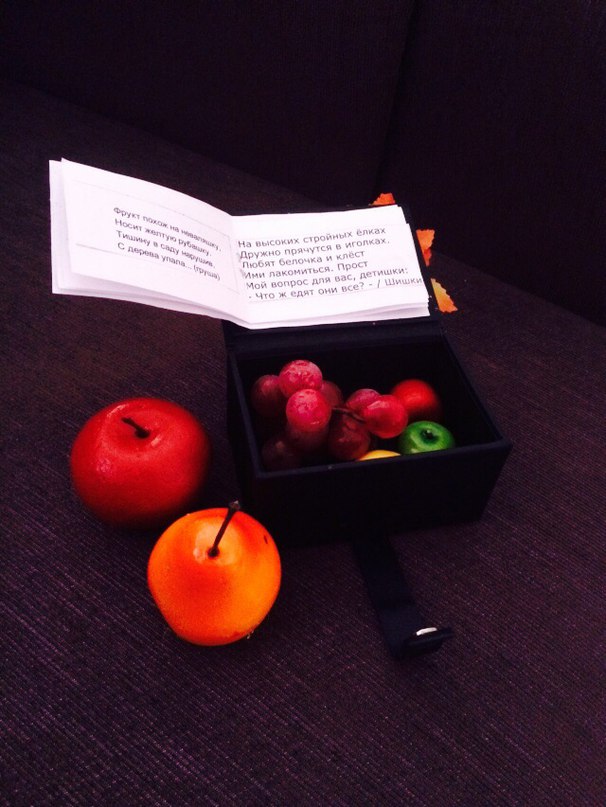